新增與刪除標籤
新增標籤
進入管理介面，點選「網誌設定」
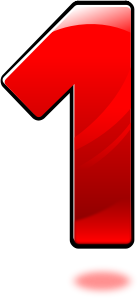 3
點選「快速標籤」
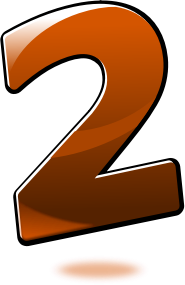 4
點選「新增快速標籤」
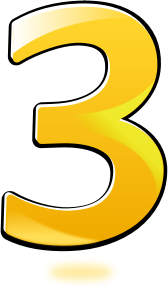 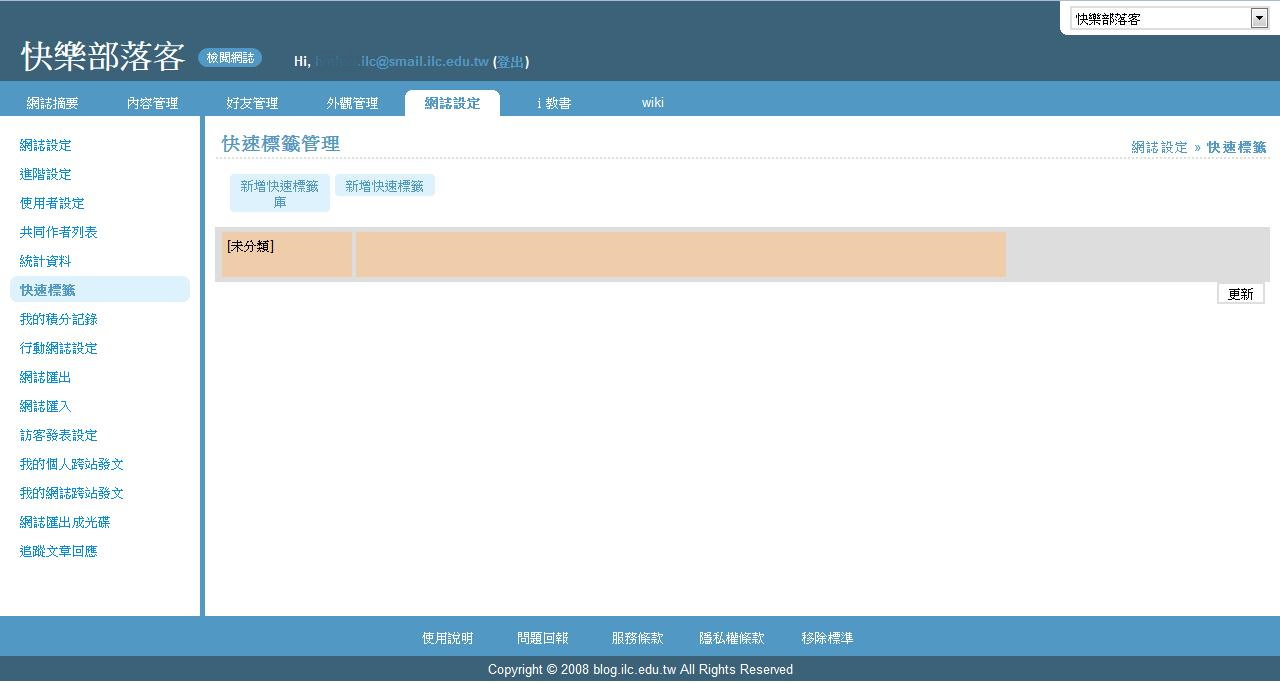 5
輸入名稱後，點選「新增」
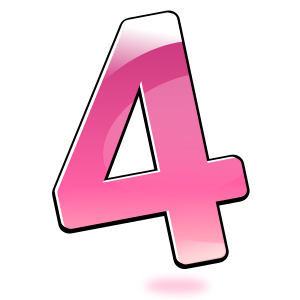 6
新增標籤成功
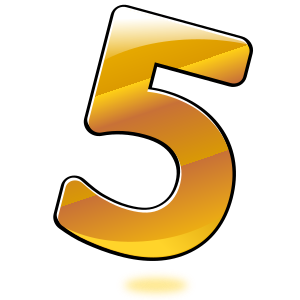 7
新增完成
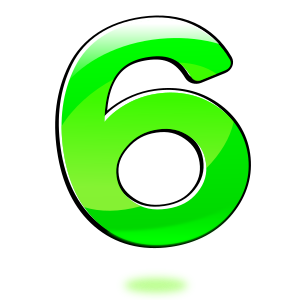 8
刪除標籤
9
將滑鼠移至標籤上，按下「刪除」圖示
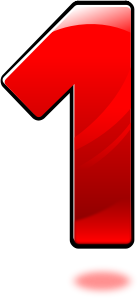 10
刪除標籤
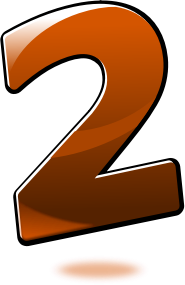 11